GAMA возможностей 
для управления активами
2018
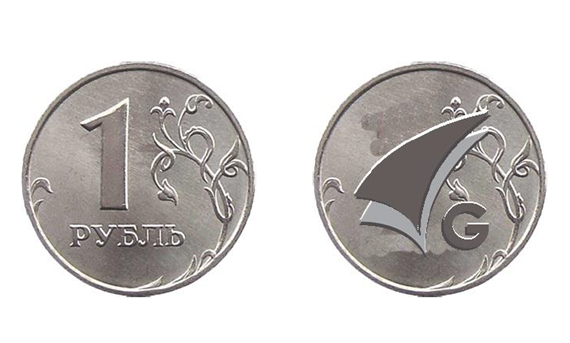 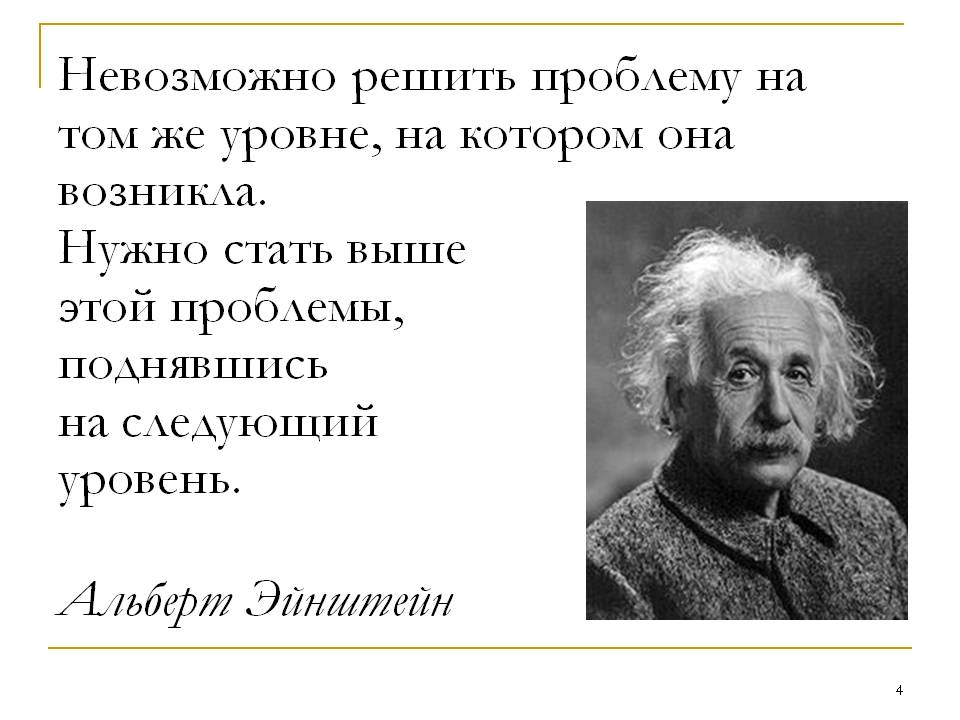 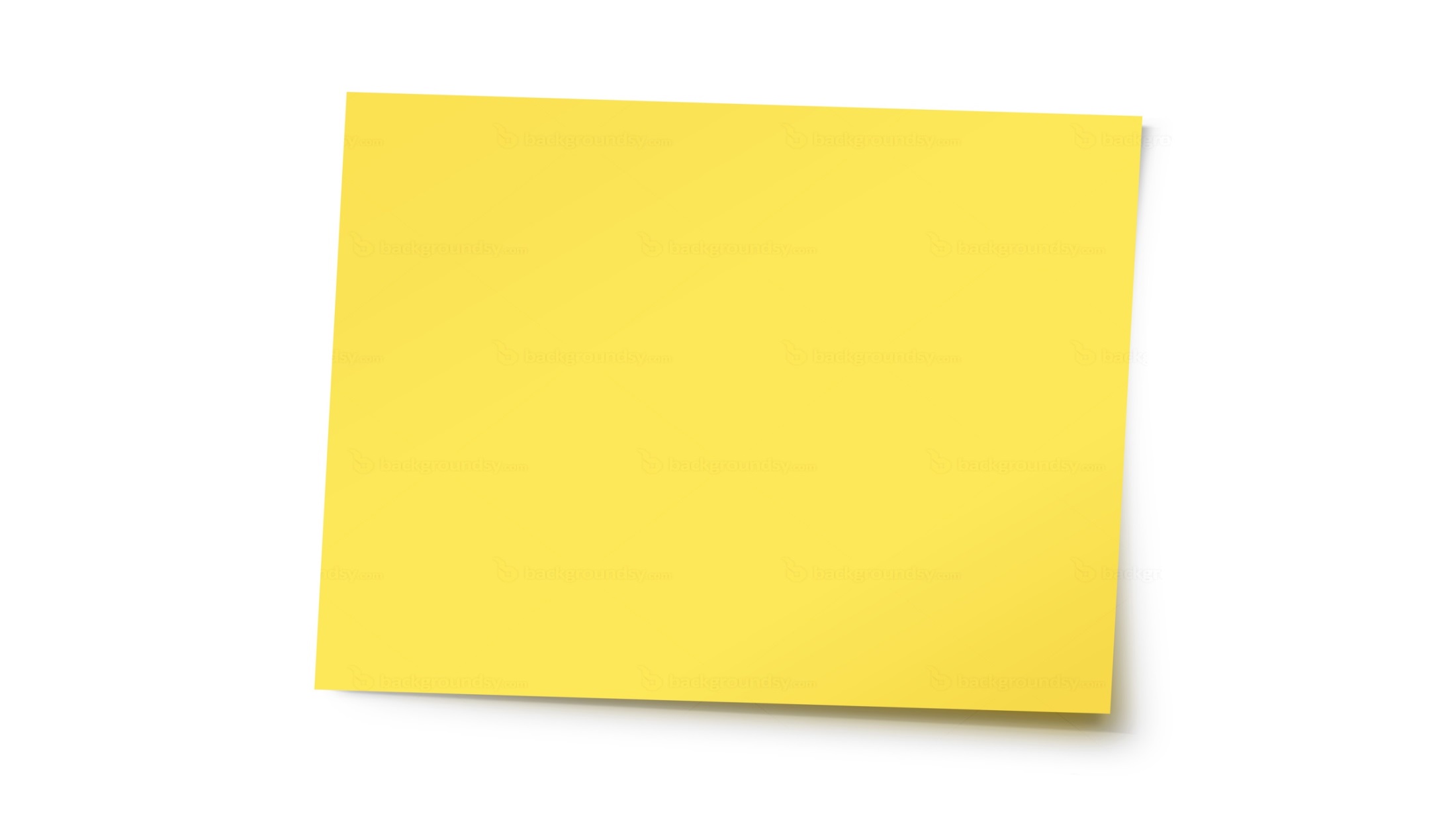 УПРАВЛЕНИЕ АКТИВАМИ
МОНИТОРИНГ АКТИВОВ
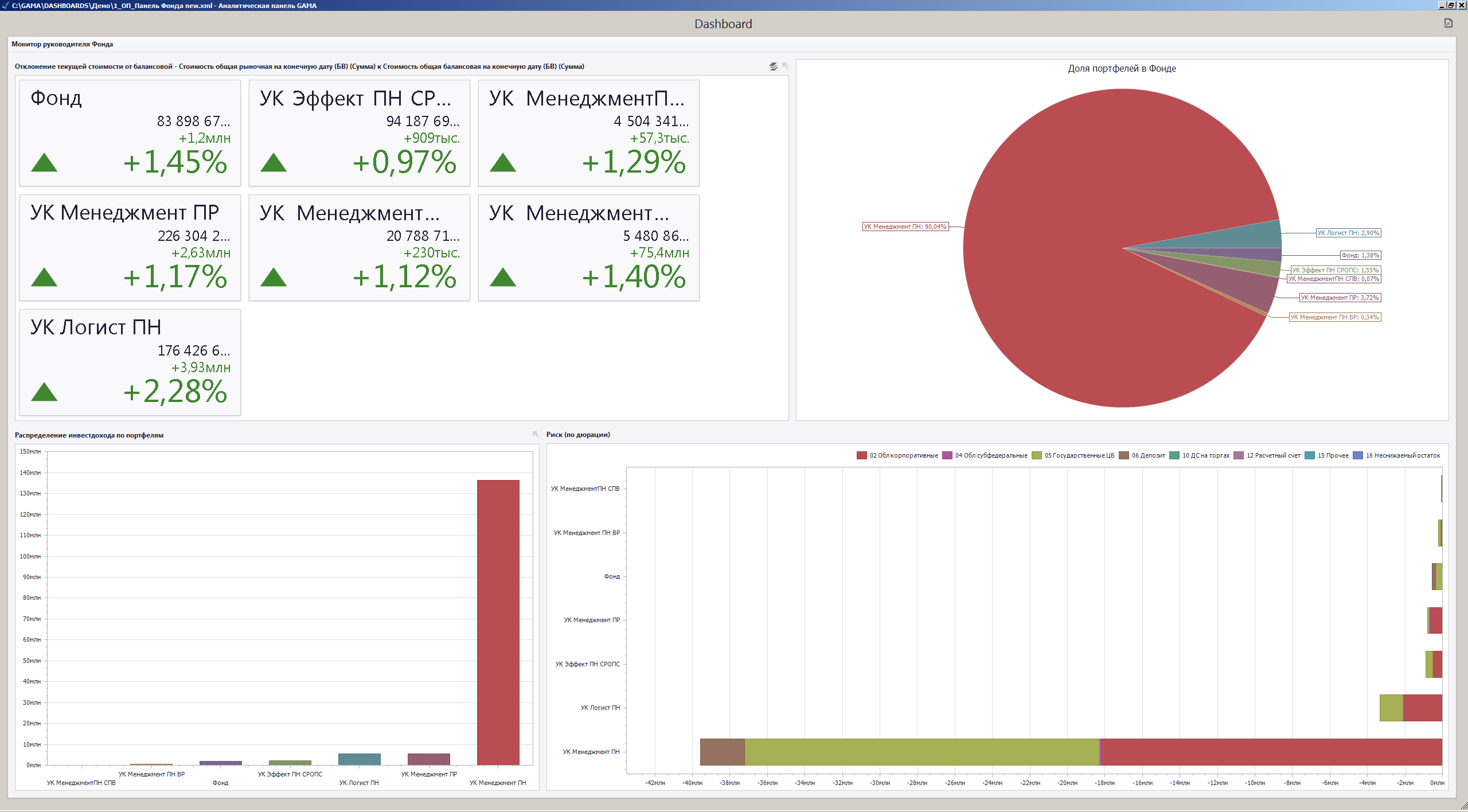 МОНИТОРИНГ АКТИВОВ
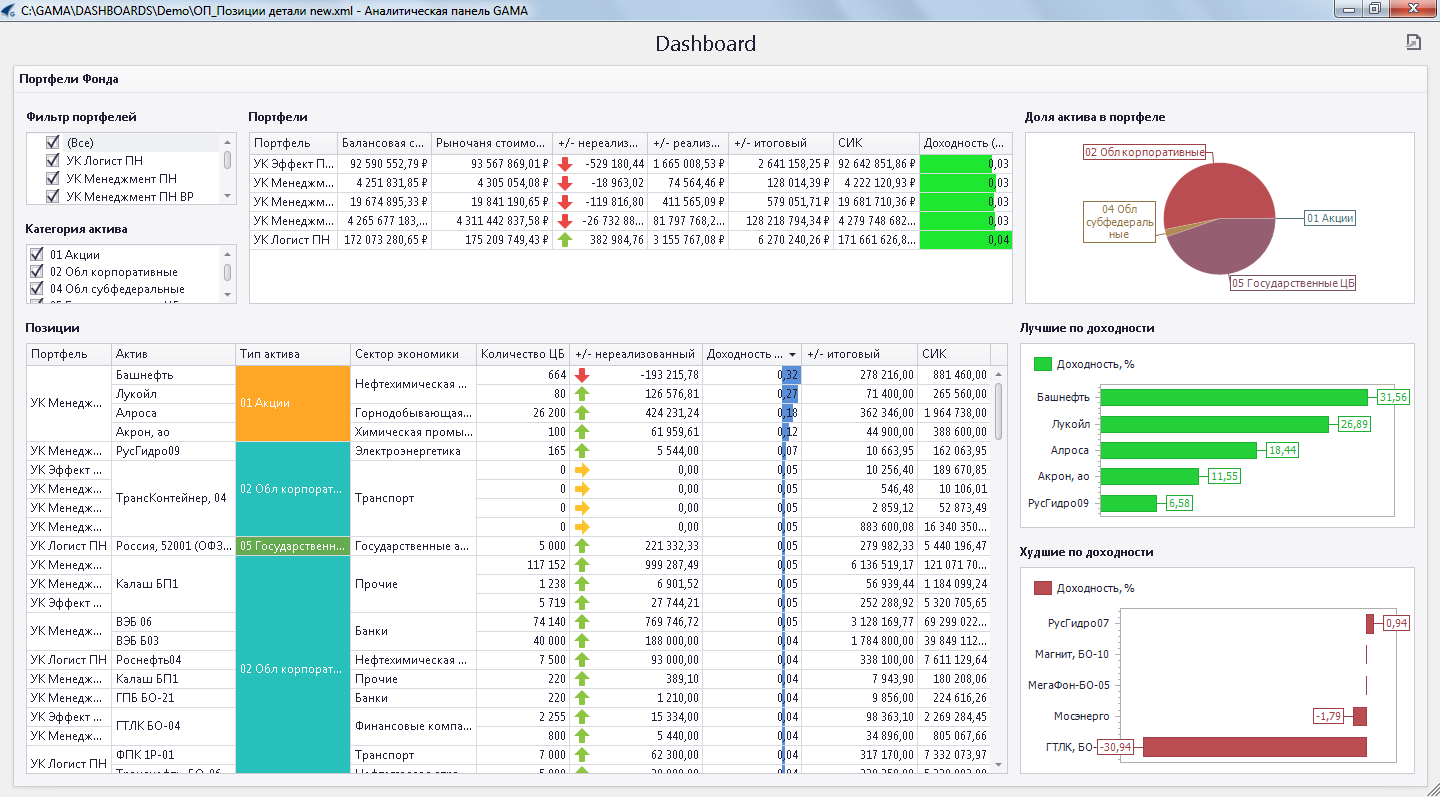 МОНИТОРИНГ АКТИВОВ
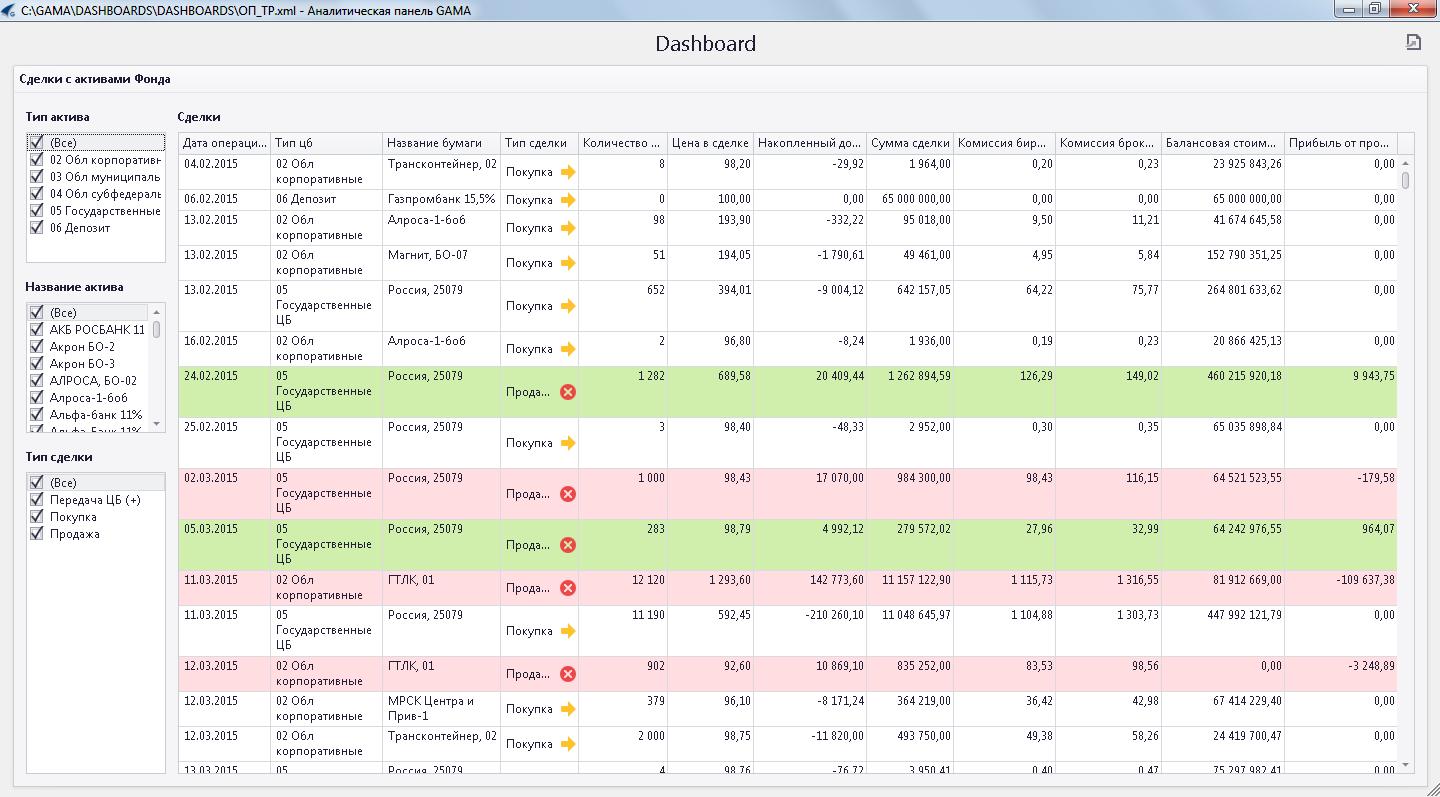 [Speaker Notes: Расчет финансового результата по каждой позиции, группе позиций, портфелям, группе портфелей. 
Выявление причин результатов финрезультата.]
МОНИТОРИНГ АКТИВОВ
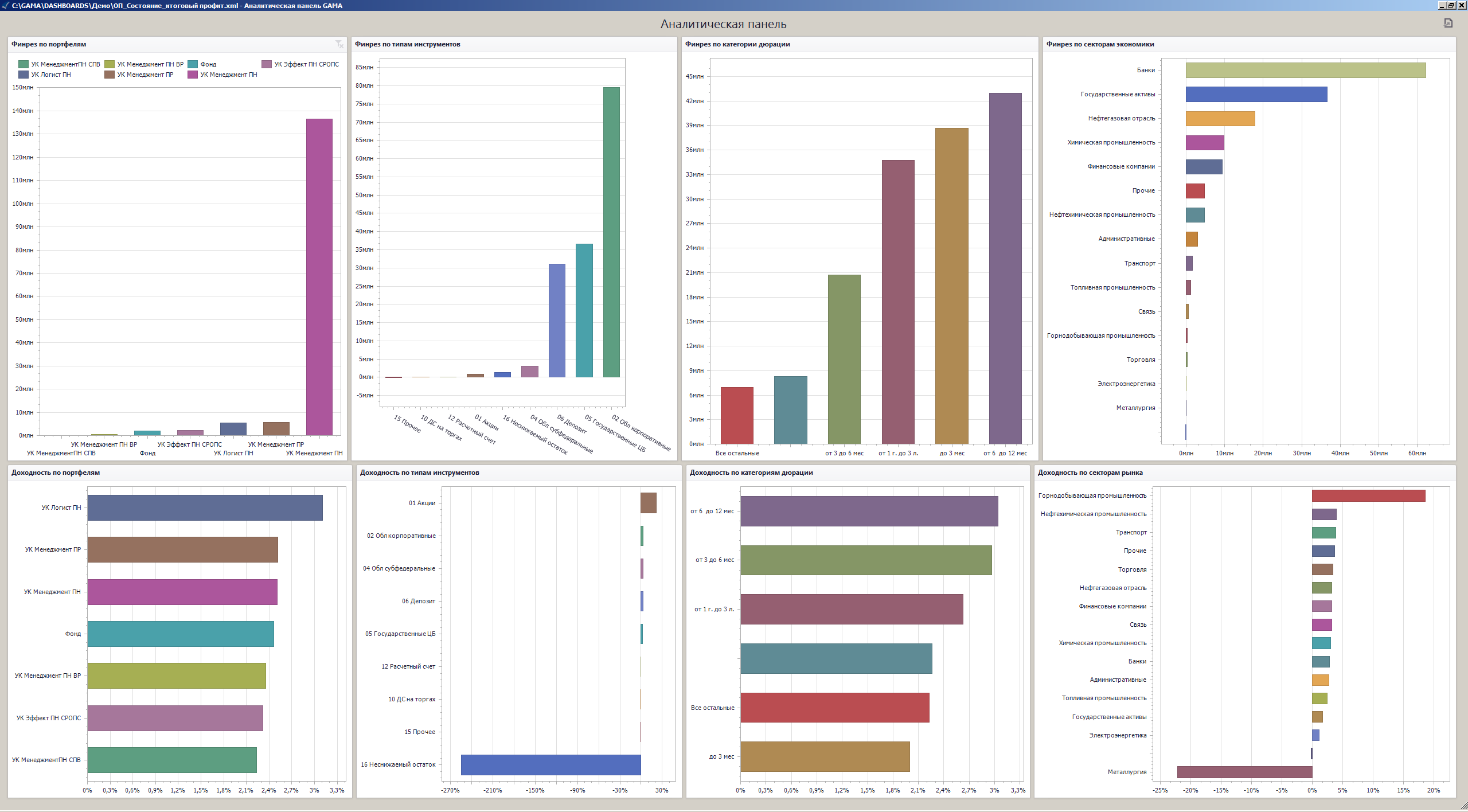 МОНИТОРИНГ АКТИВОВ
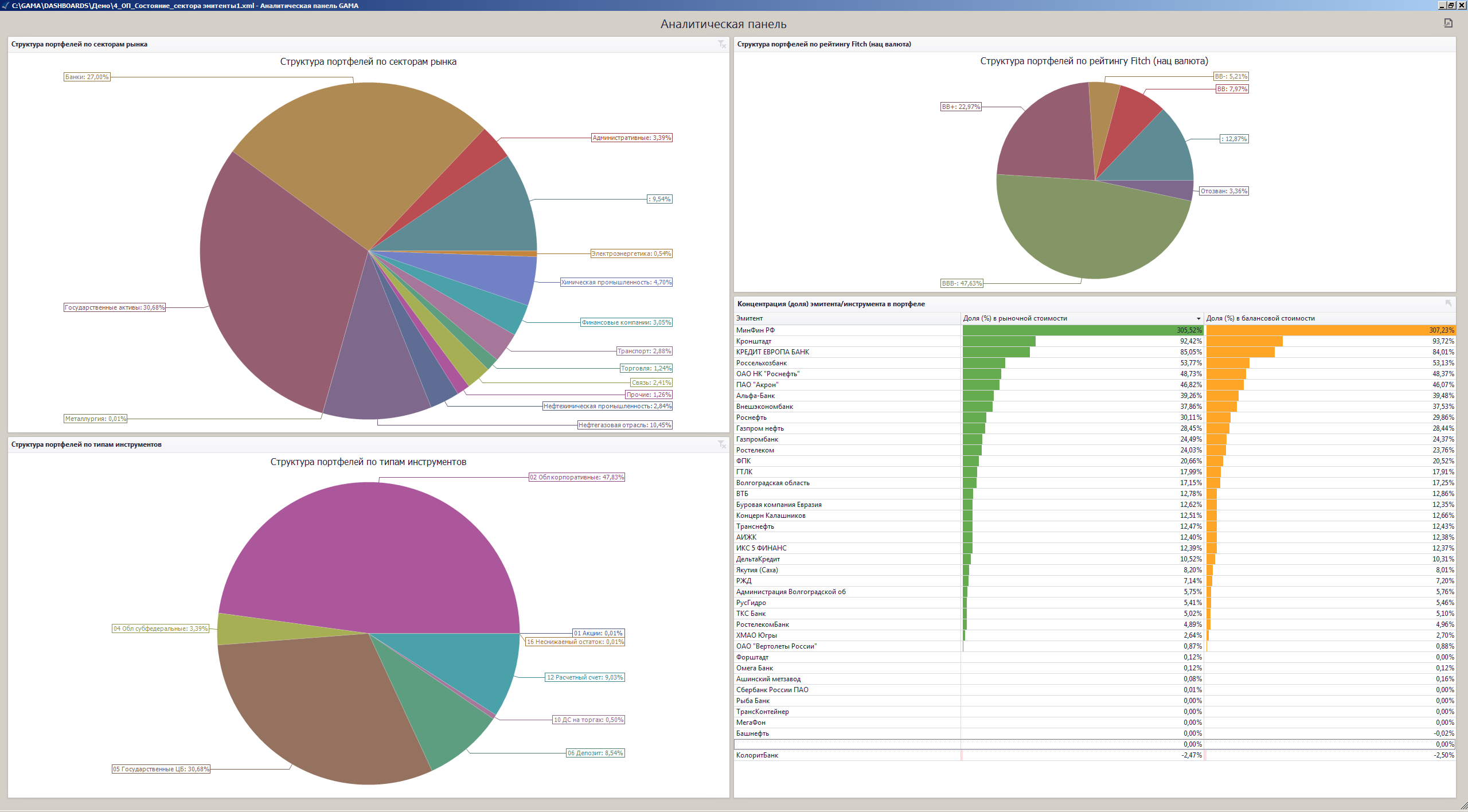 ОЦЕНКА ЭФФЕКТИВНОСТИ УПРАВЛЕНИЯ
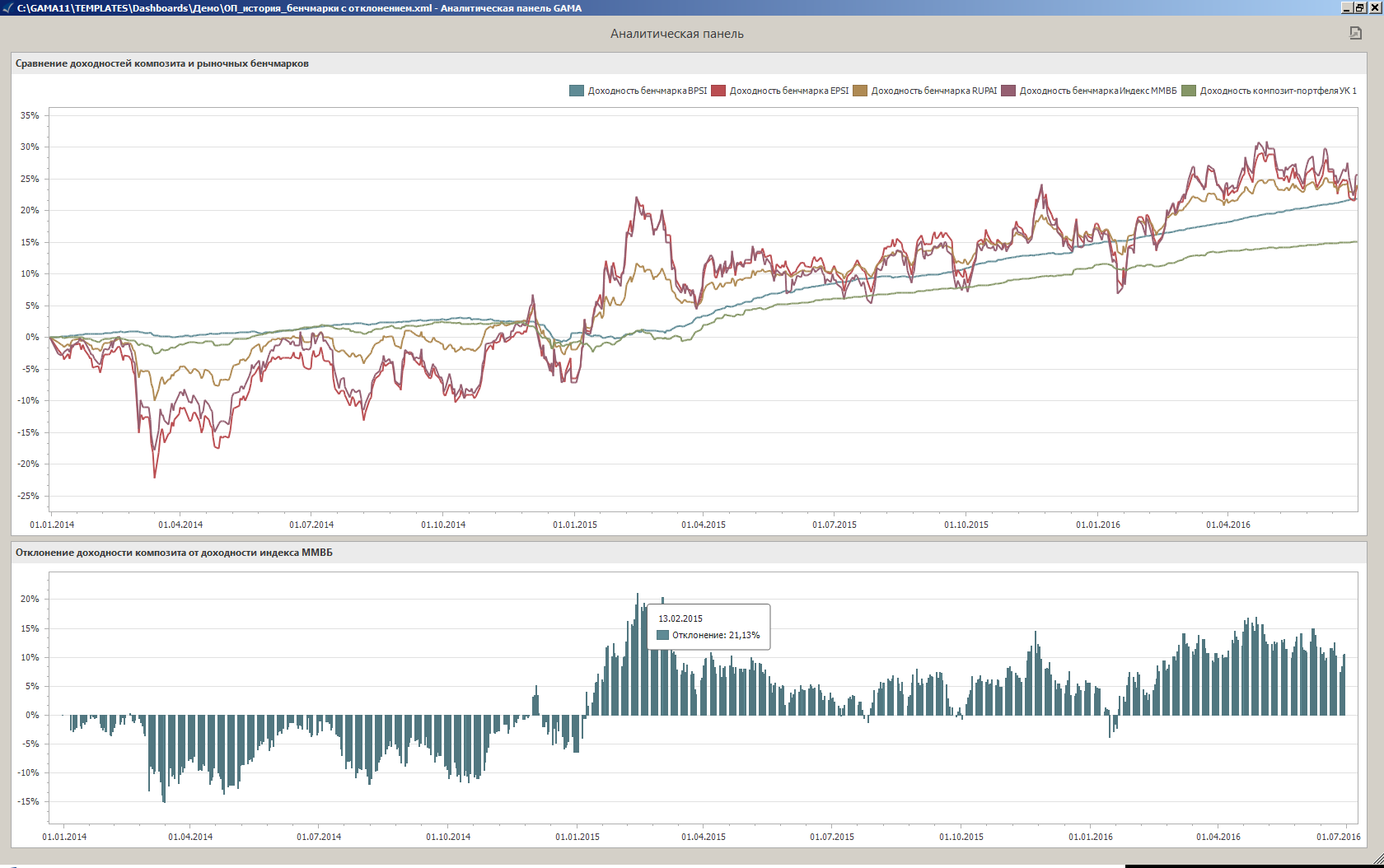 ПОИСК ОБЪЕКТА ИНВЕСТИЦИЙ
www.infostroy.com
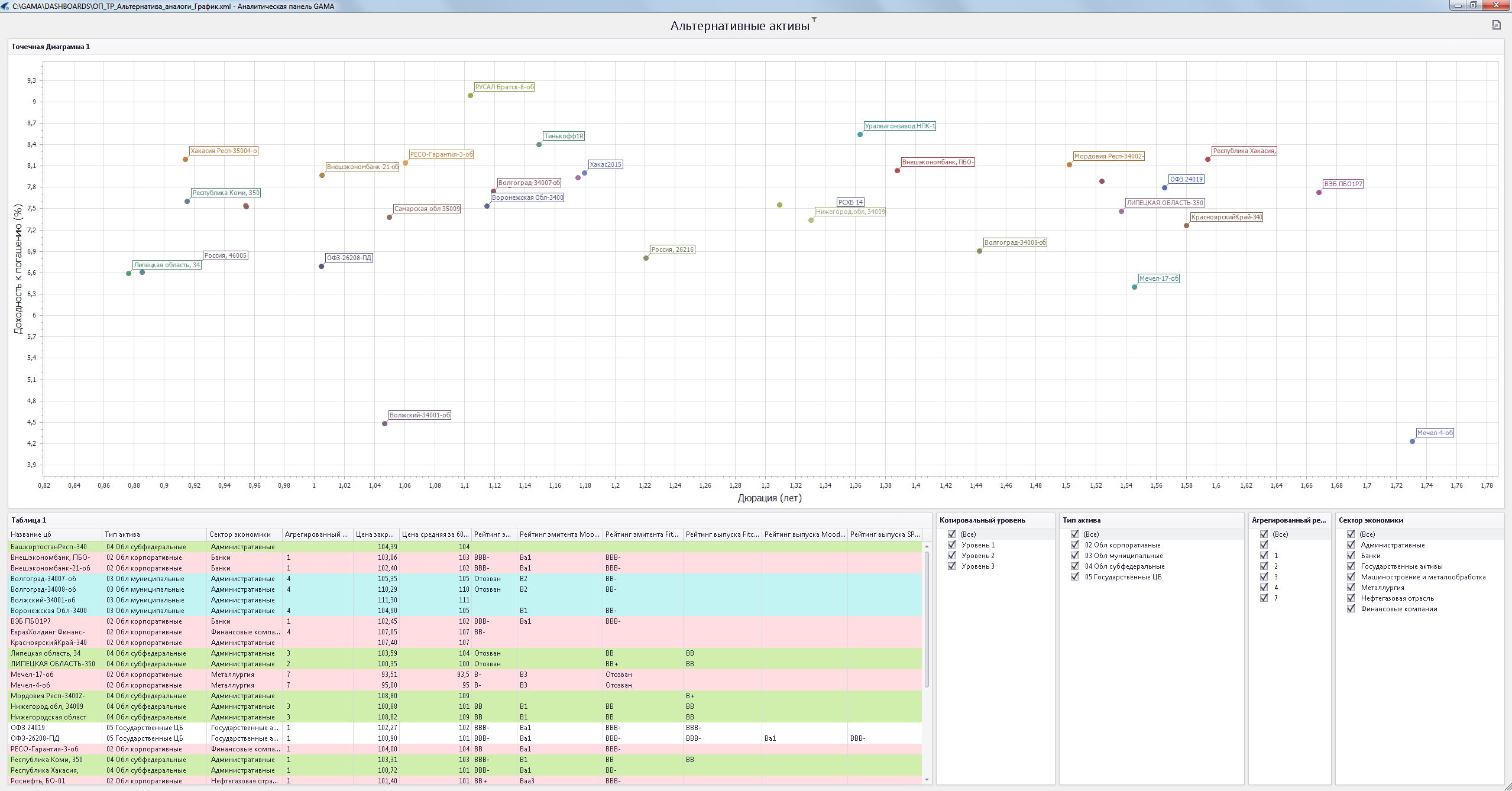 ПОИСК ОБЪЕКТА ИНВЕСТИЦИЙ
www.infostroy.com
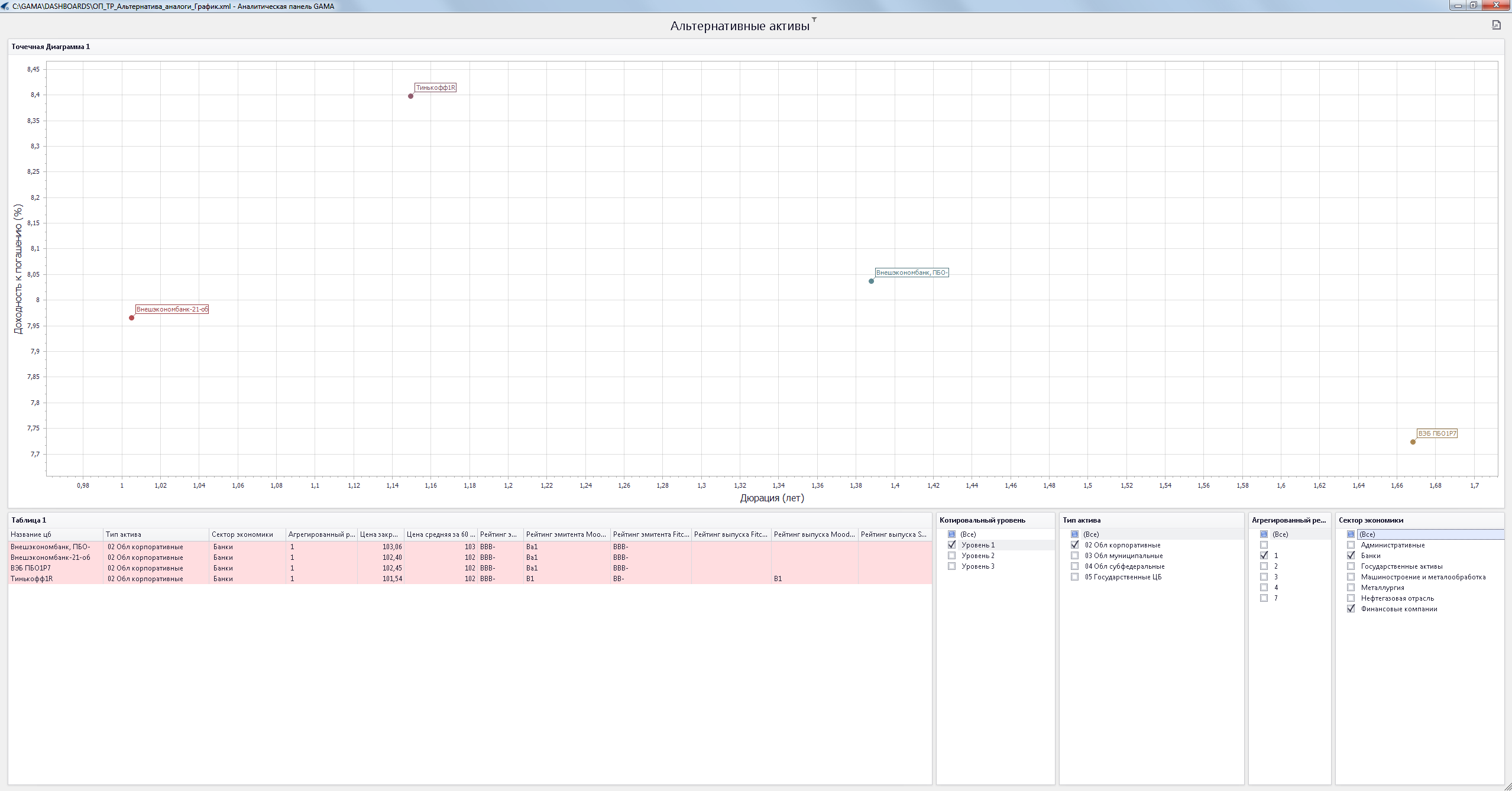 АНАЛИЗ РЫНОЧНОГО РИСКА
www.infostroy.com
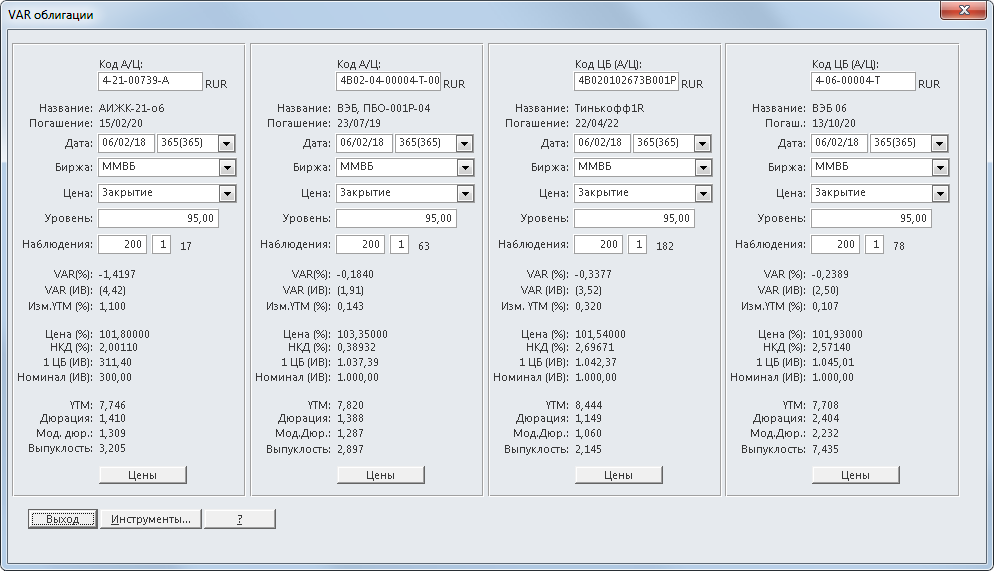 ВОЛАТИЛЬНОСТЬ
www.infostroy.com
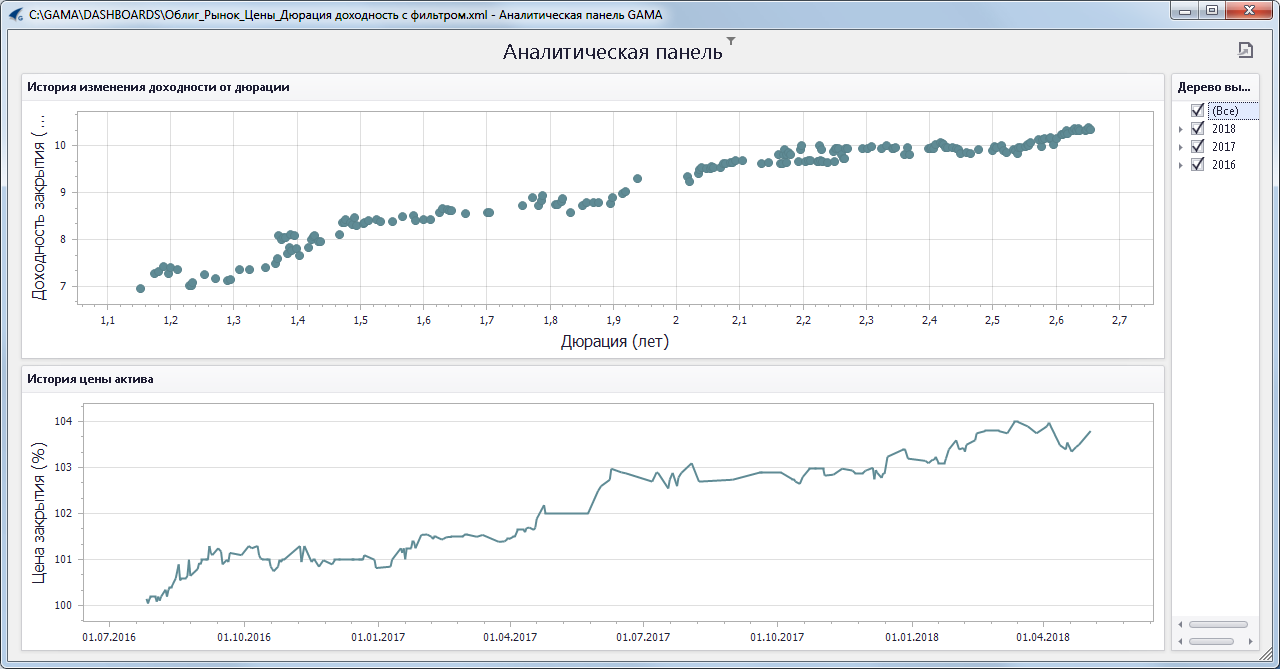 СПРЭДЫ
www.infostroy.com
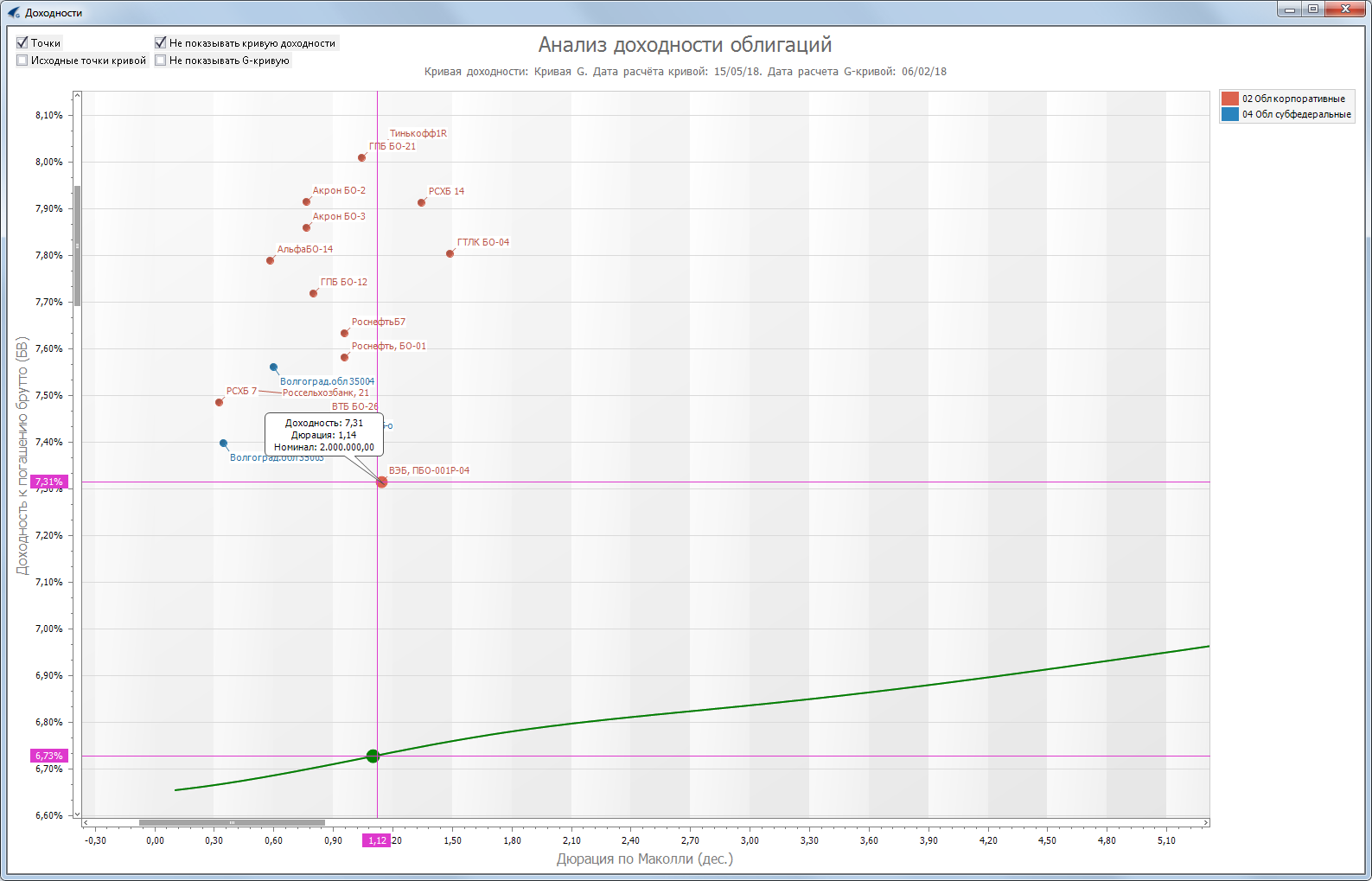 КОНЦЕНТРАЦИЯ АКТИВОВ
www.infostroy.com
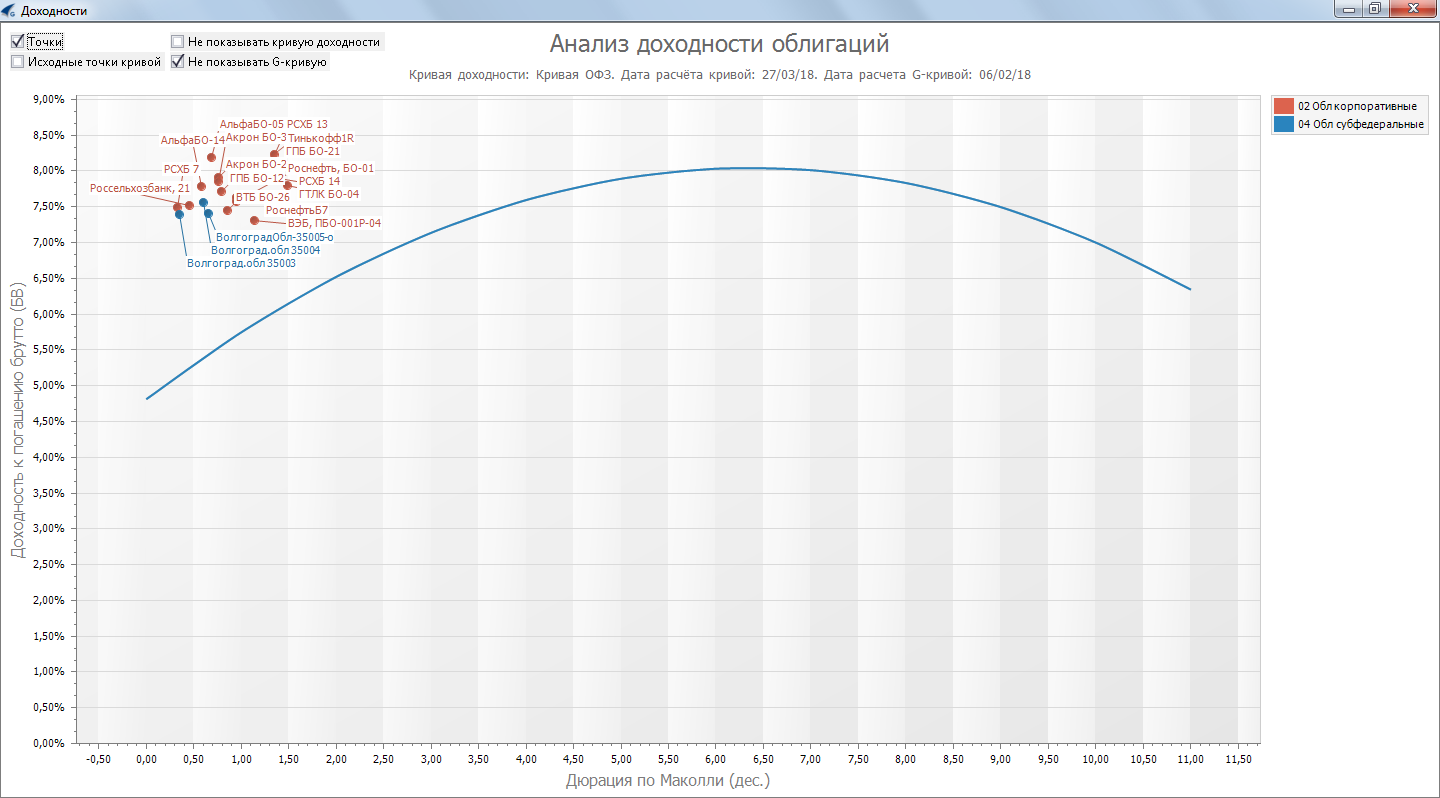 АНАЛИЗ ЧУВСТВИТЕЛЬНОСТИ
www.infostroy.com
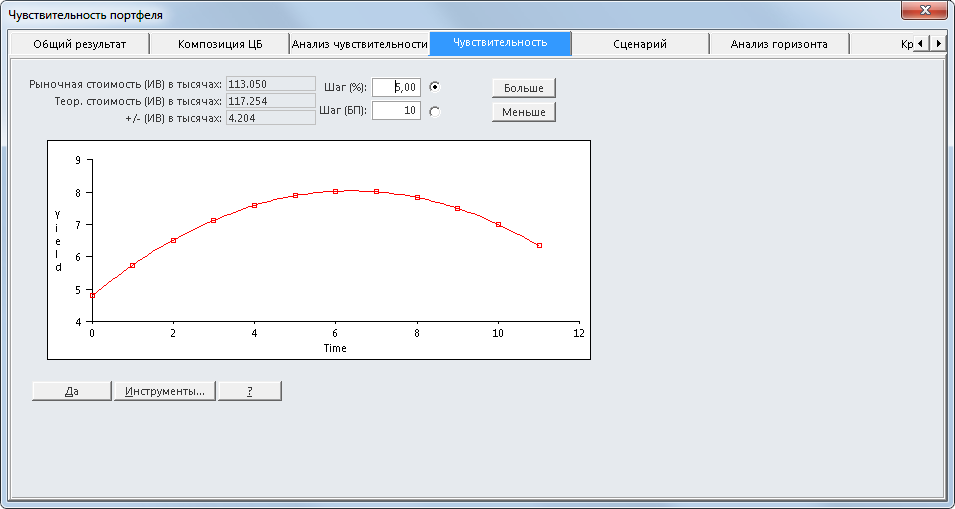 АНАЛИЗ ЧУВСТВИТЕЛЬНОСТИ
www.infostroy.com
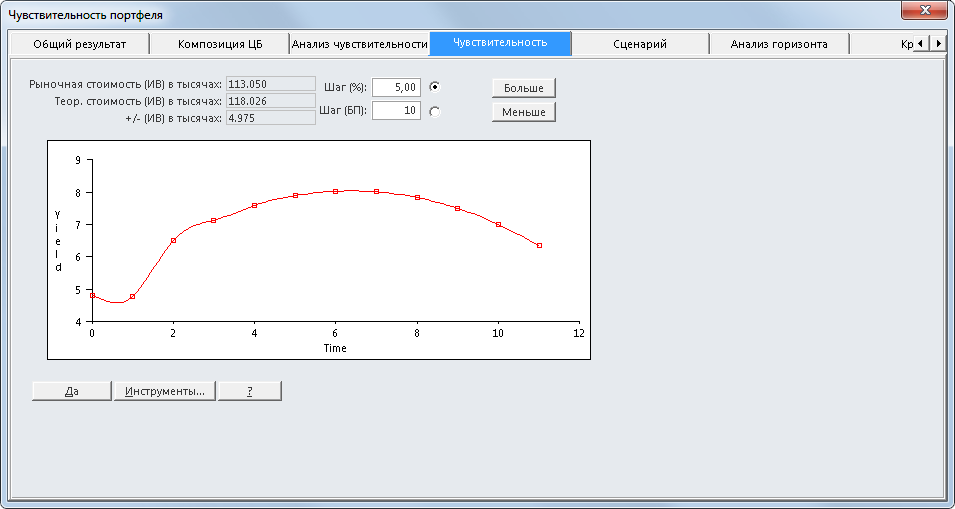 АНАЛИЗ ЧУВСТВИТЕЛЬНОСТИ
www.infostroy.com
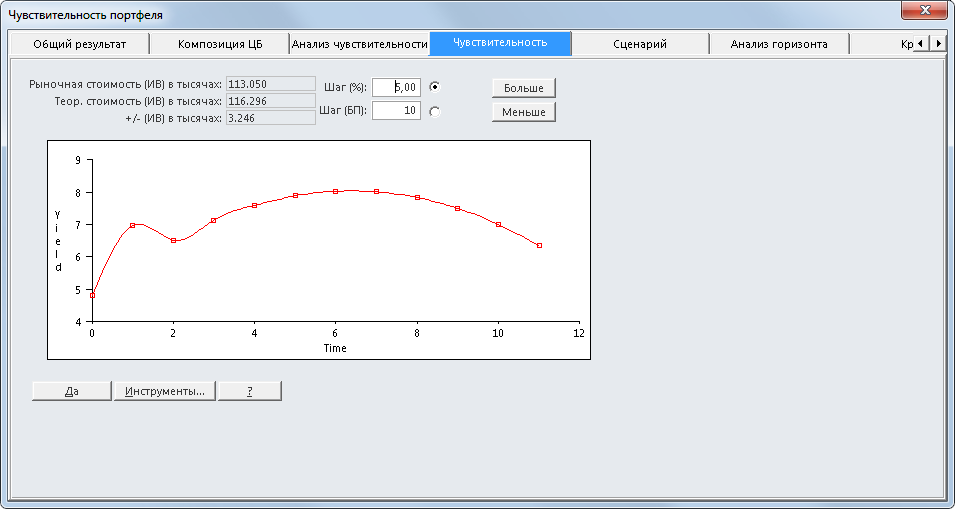 МОДЕЛЬ РЫНКА
www.infostroy.com
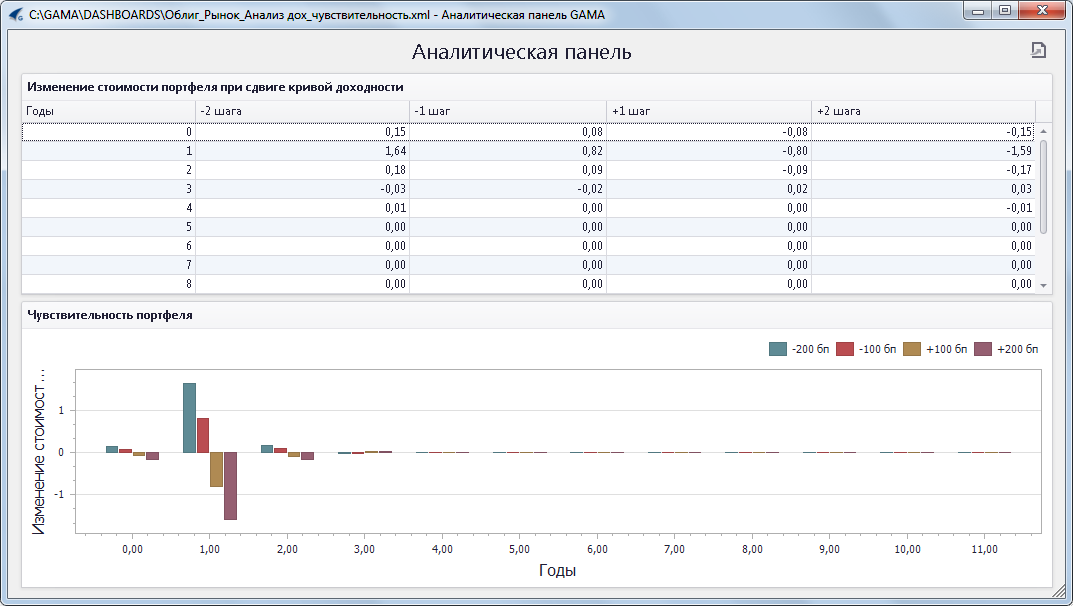 ПРОГНОЗНОЕ ИЗМЕНЕНИЕ ПРОЦЕНТНЫХ СТАВОК
www.infostroy.com
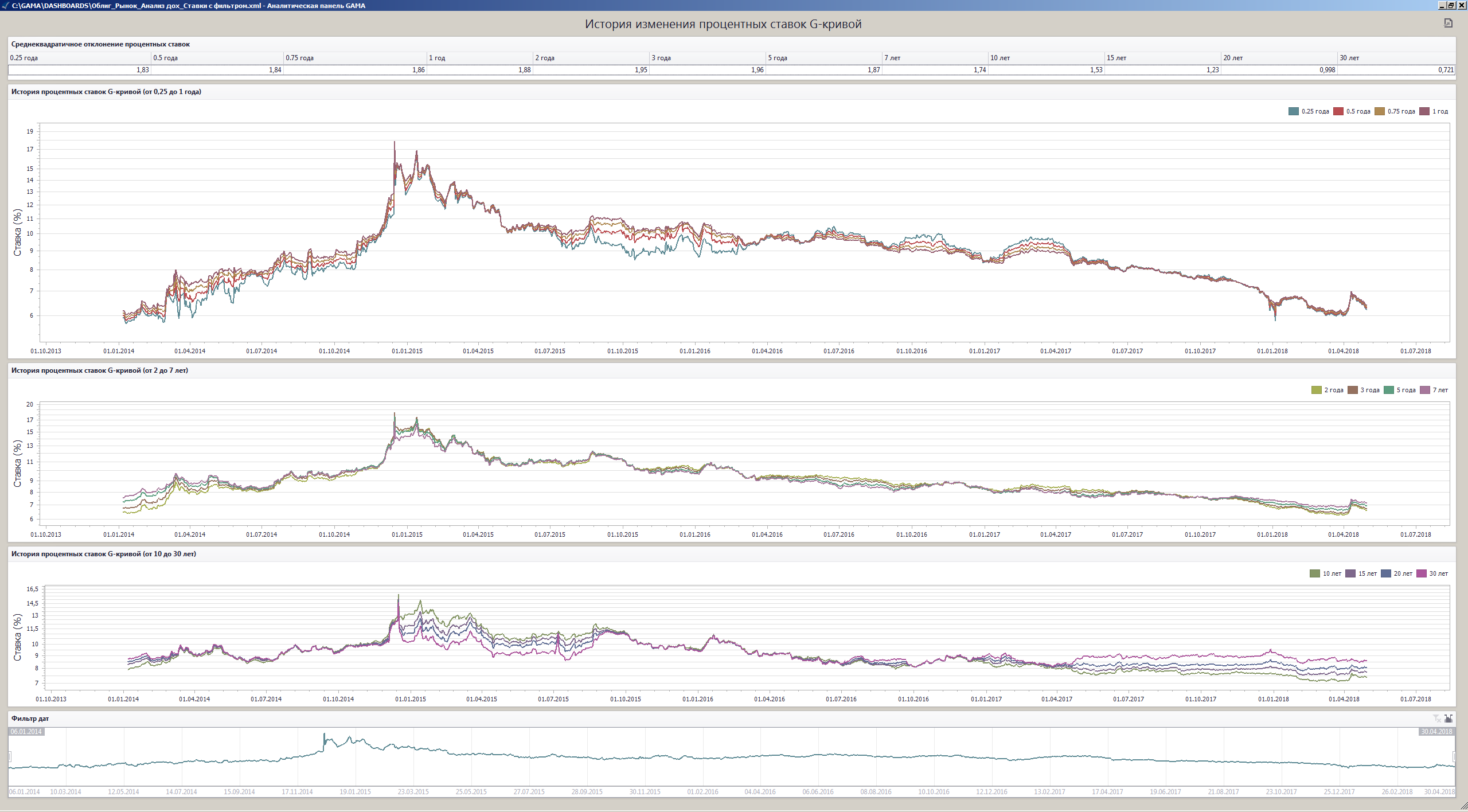 ПРОГНОЗНОЕ СОСТОЯНИЕ ПОРТФЕЛЕЙ
www.infostroy.com
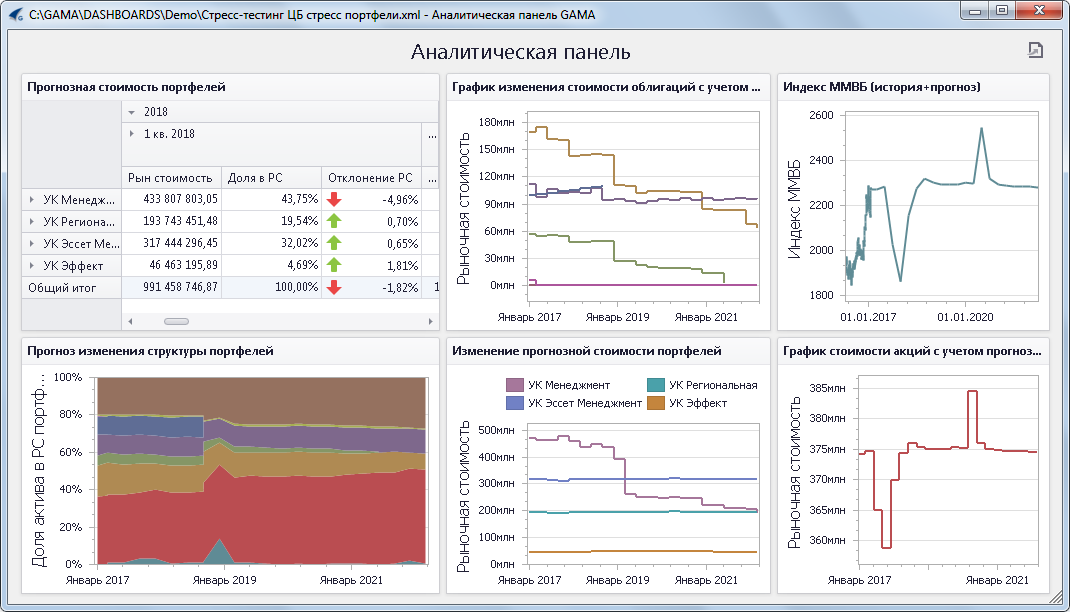 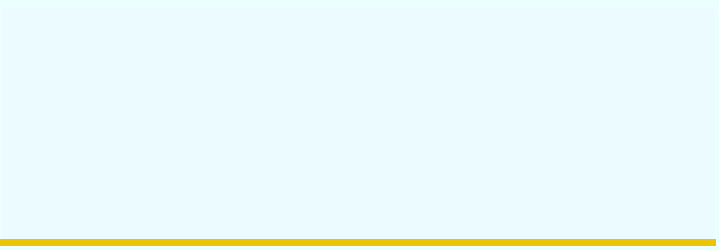 ИСТОЧНИКИ ПРИБЫЛИ или УБЫТКОВ
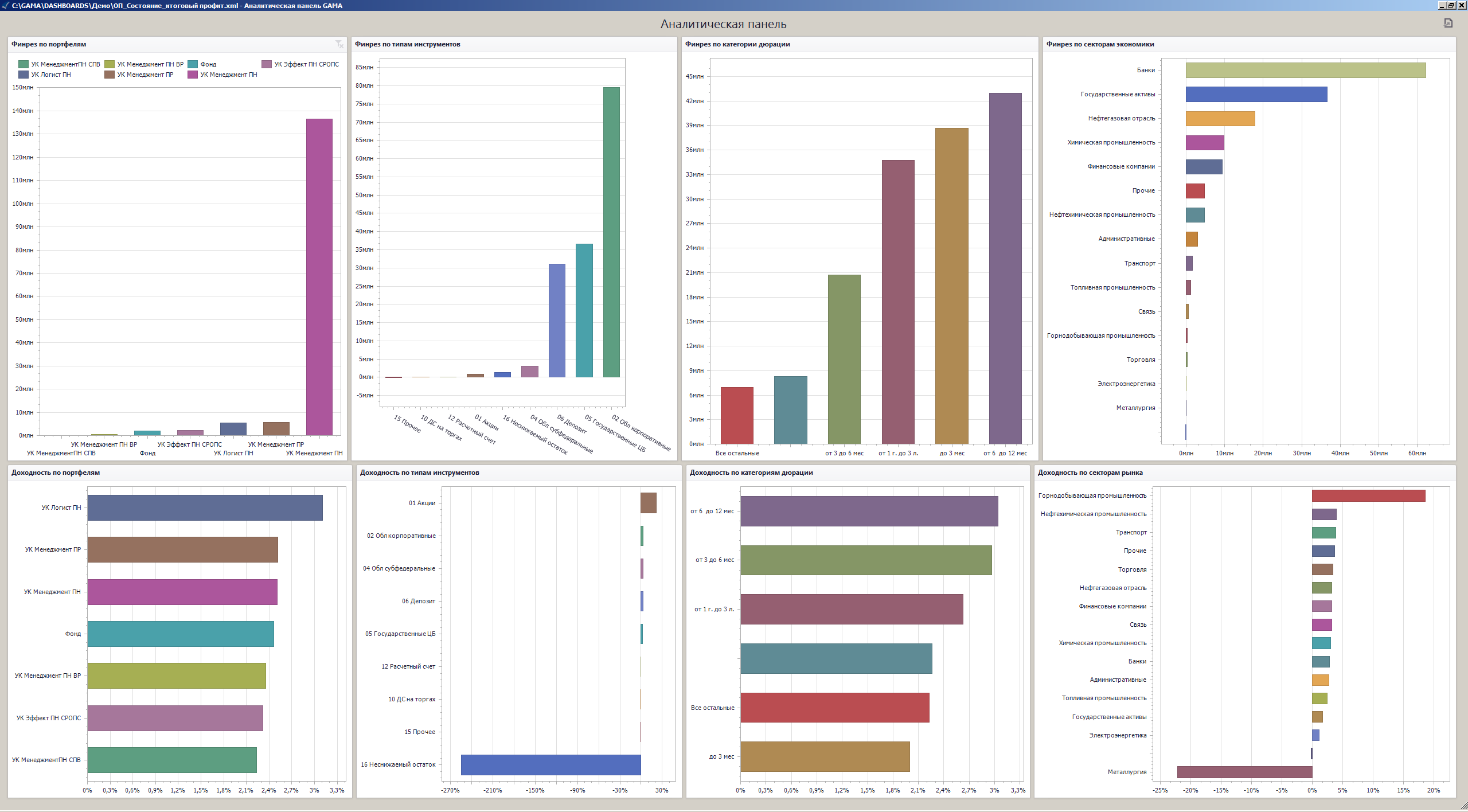 ОЦЕНКА ЭФФЕКТИВНОСТИ УПРАВЛЕНИЯ
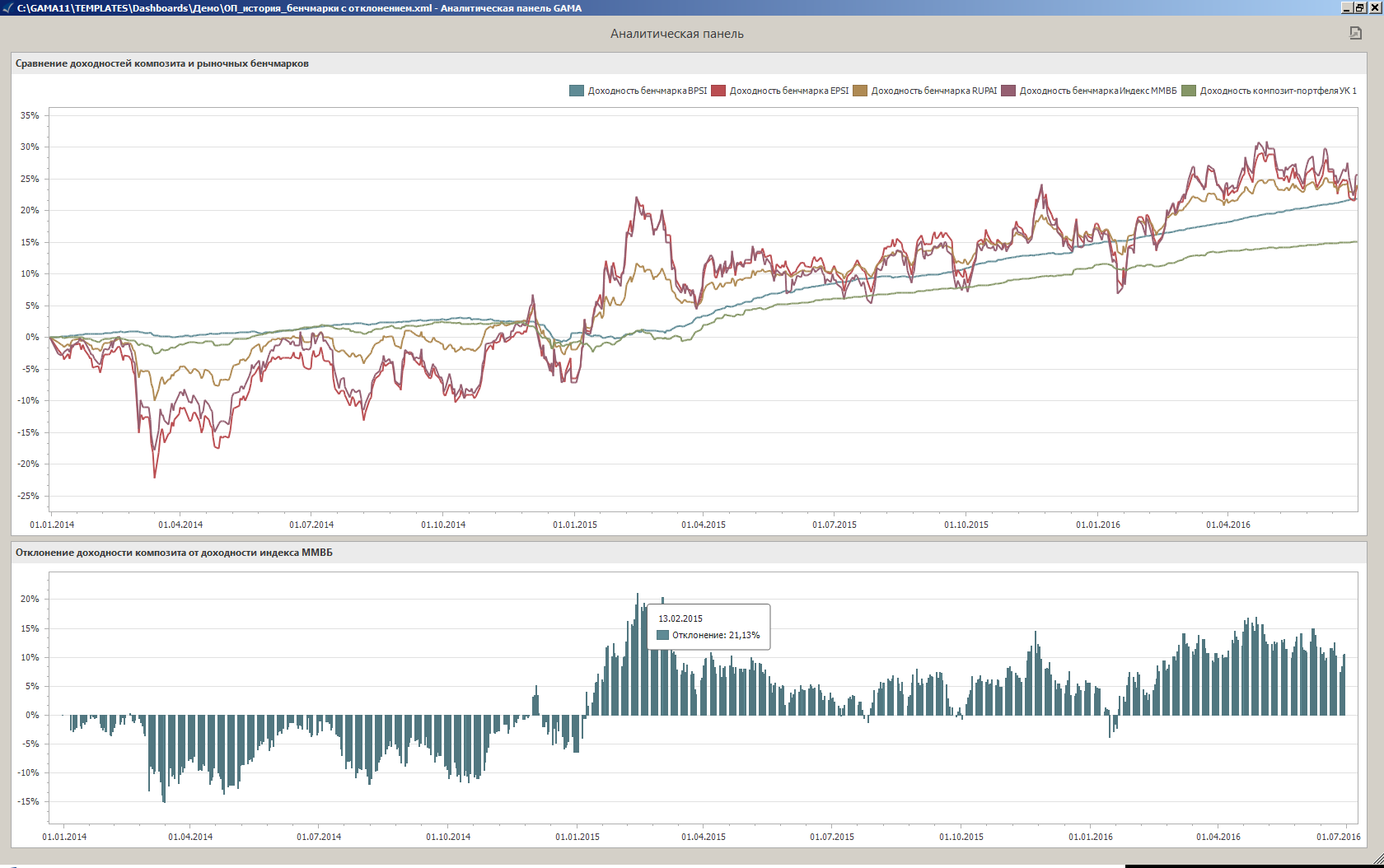 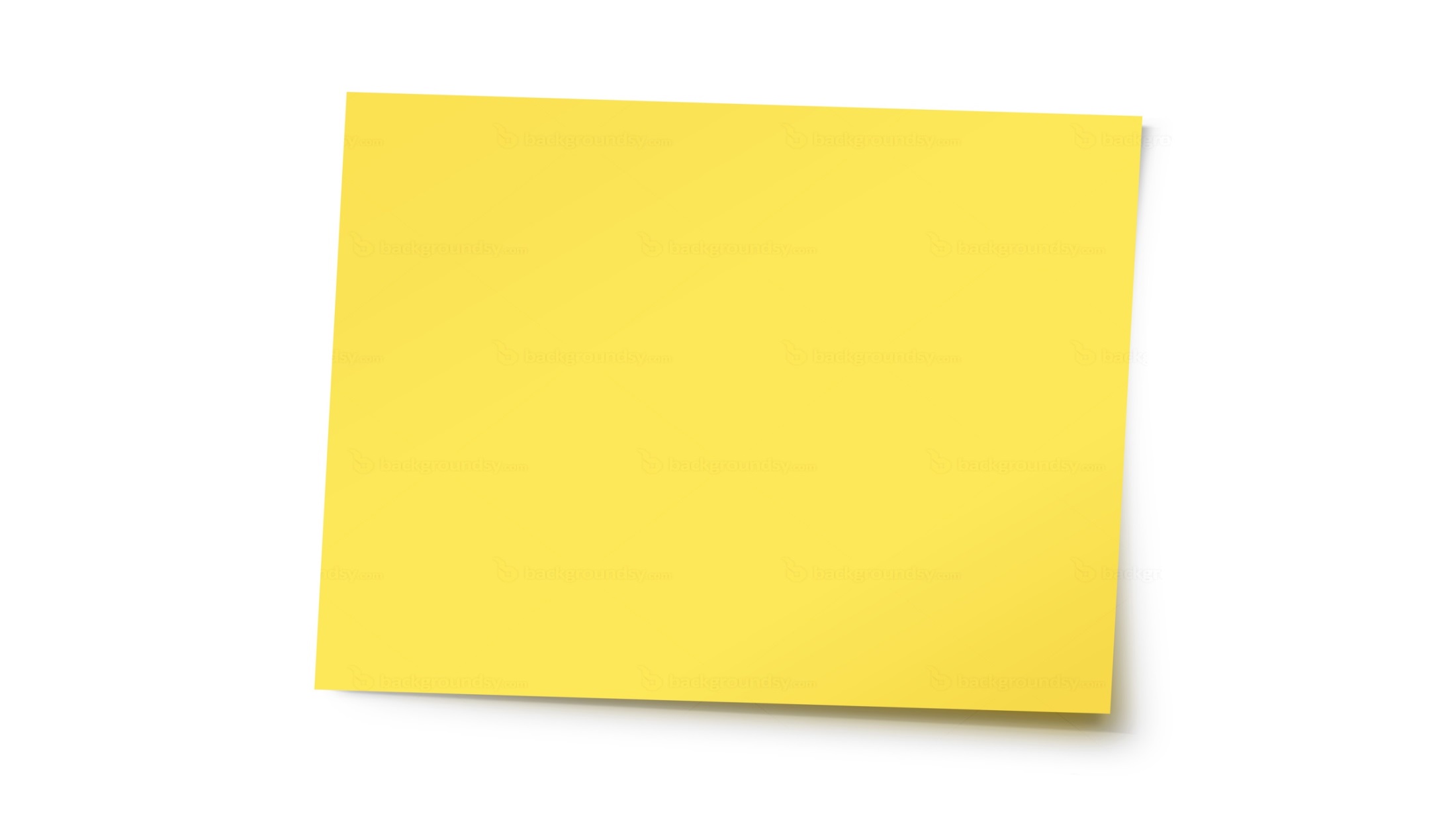 УПРАВЛЕНИЕ ЛИКВИДНОСТЬЮ
ПРОГНОЗНОЕ ДВИЖЕНИЕ ДЕНЕГ
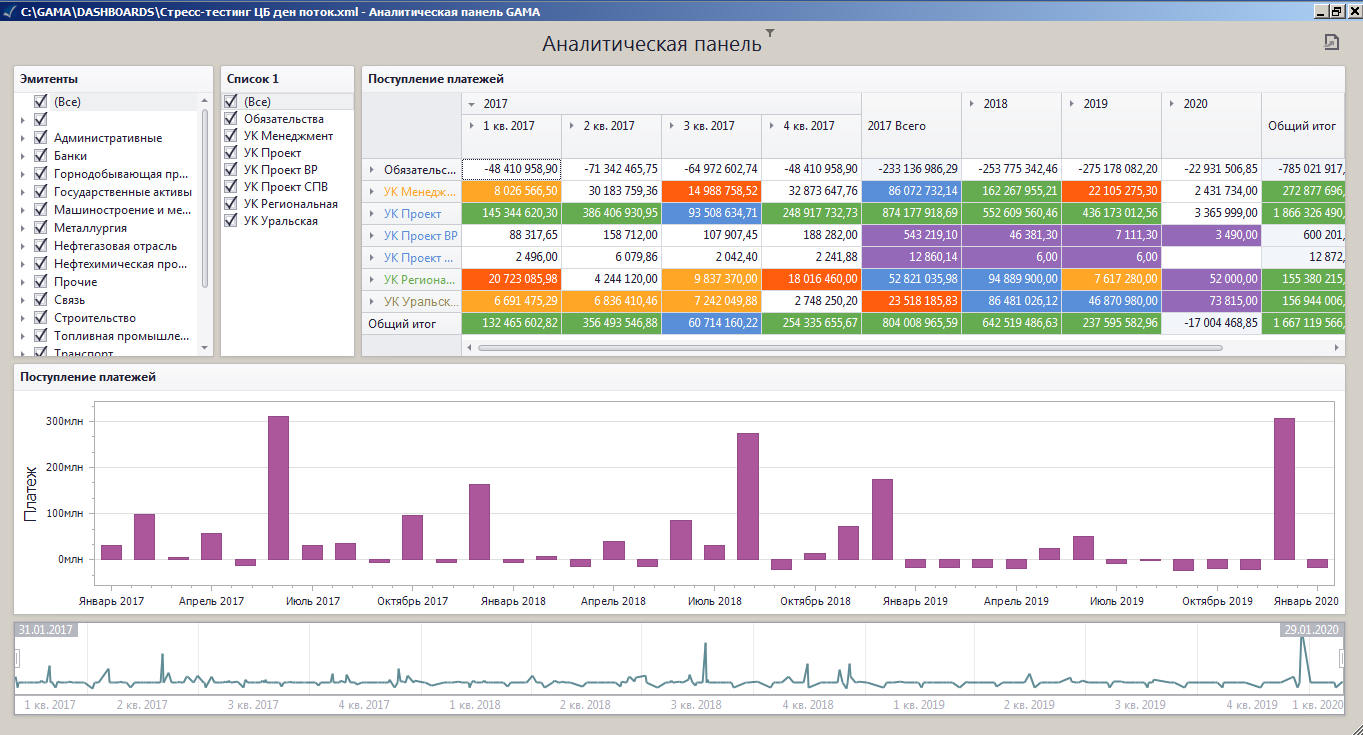 www.infostroy.com
УВЕДОМЛЕНИЯ О ДВИЖЕНИИ ДЕНЕГ
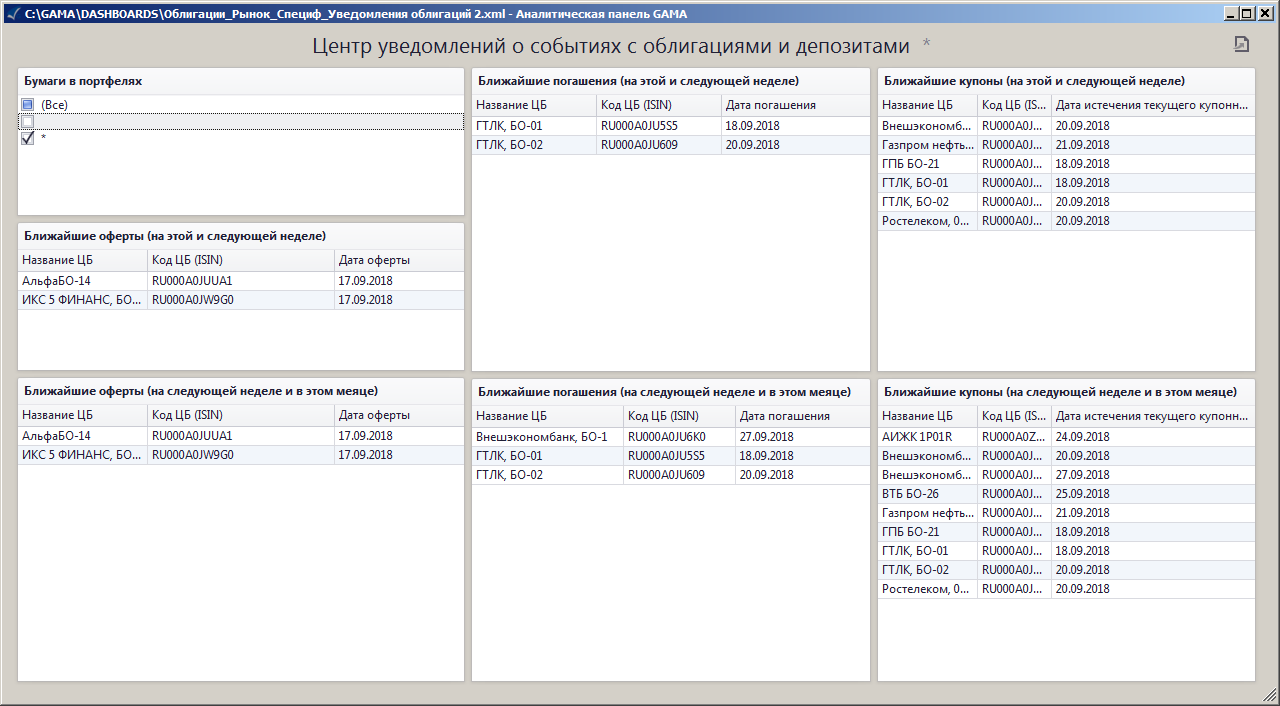 www.infostroy.com
ЛИКВИДНОСТЬ АКТИВОВ
www.infostroy.com
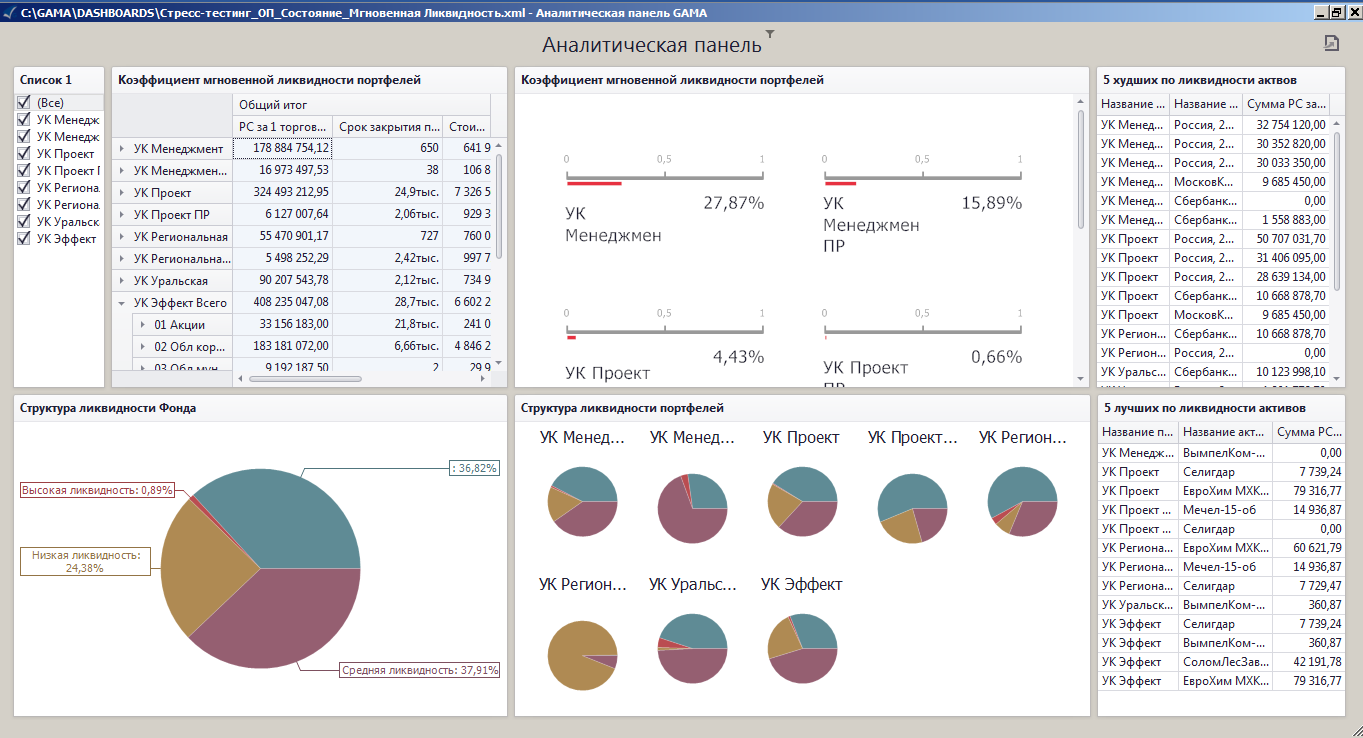 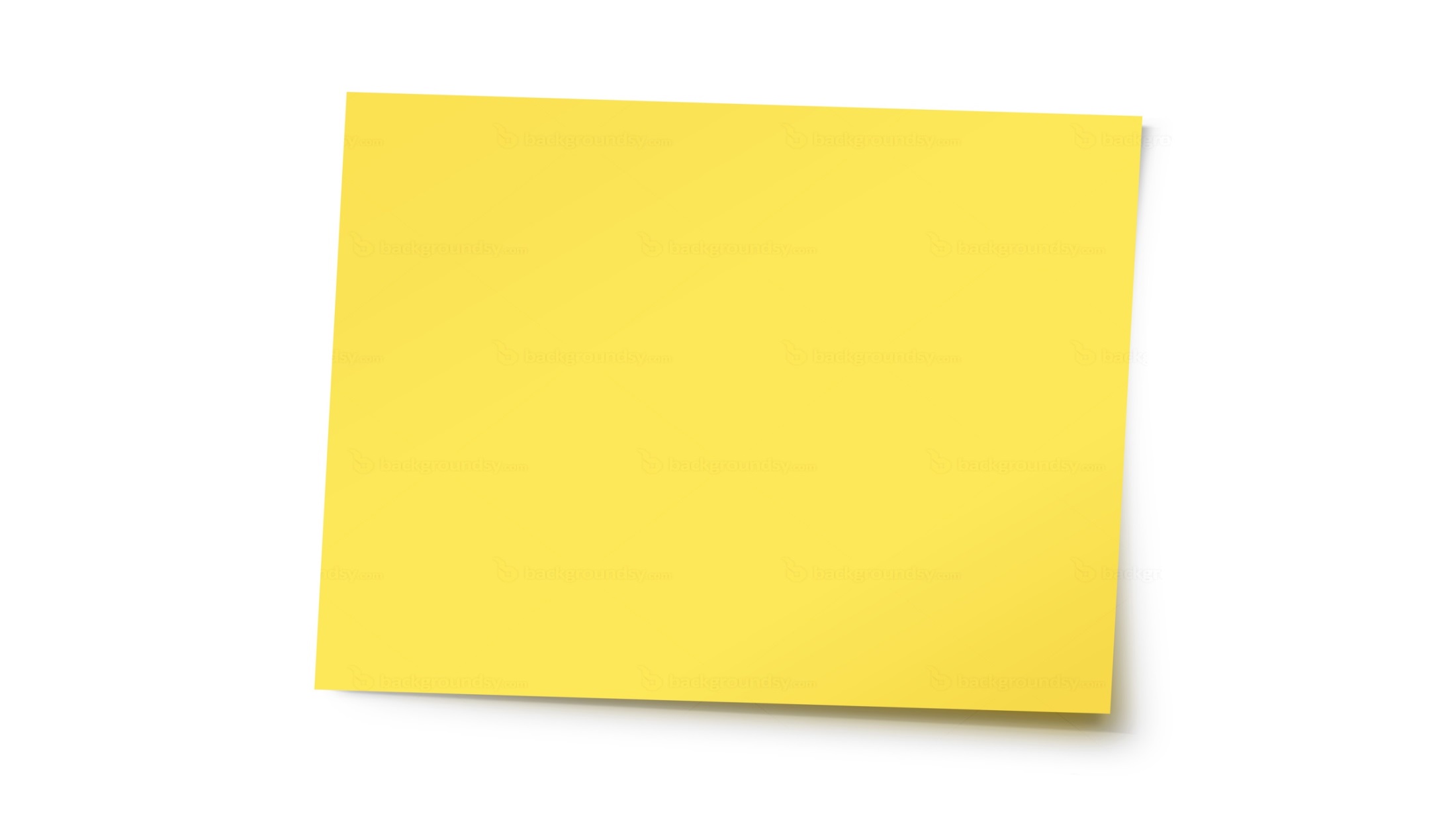 ИНТЕГРАЦИЯ
С ПАССИВАМИ
Asset Liability Management (ALM)
Solvency Capital Requirement (SCR)
GAMA
.RU
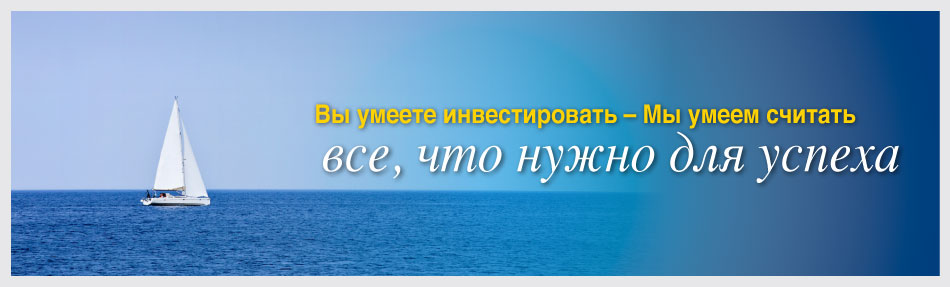 Все названия портфелей и цифры вымышлены 
Любые совпадения, имеющие место, носят случайный характер